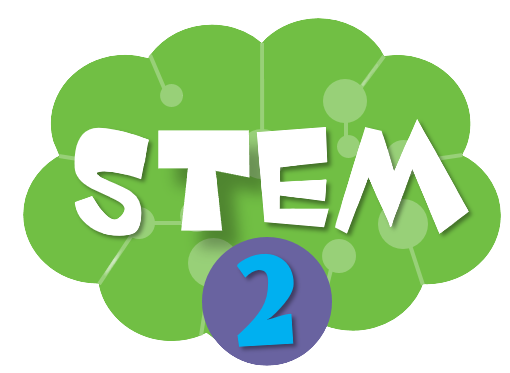 BÀI 9
TRẢI NGHIỆM THÀNH PHỐ
HÌNH HỌC
Tiết 1
MỜI CÁC BẠN XEM VIDEO NHÉ
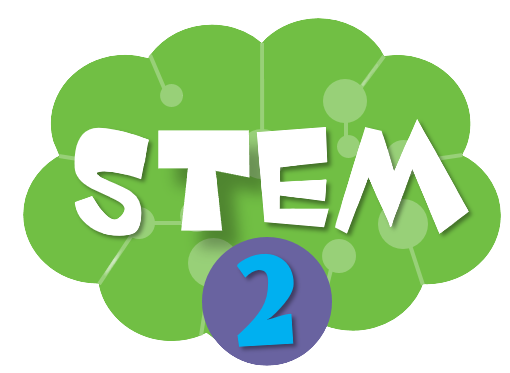 [Speaker Notes: GV cho HS thảo luận, phát biểu ý kiến các bạn khác bổ sung thêm]
THẢO LUẬN
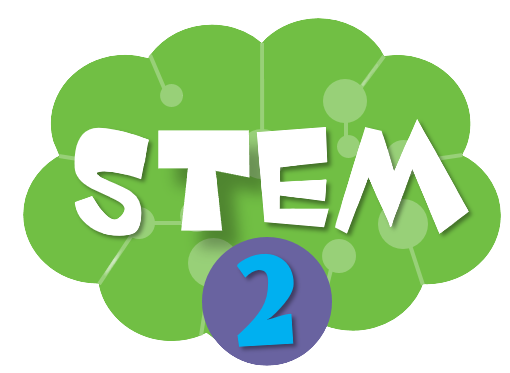 Các bạn trong video vừa chơi xếp nhà bằng các hình khối:
Các bạn trong video vừa chơi xếp hình gì nhỉ? Xếp bằng hình gì?
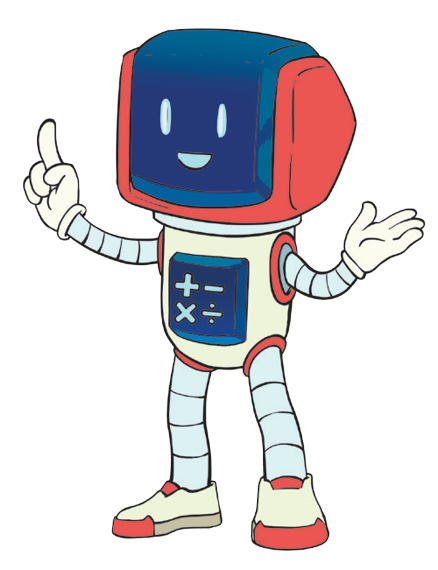 Khối lập phương
Khối cầu
Khối hộp chữ nhật
[Speaker Notes: GV cho HS thảo luận, phát biểu ý kiến các bạn khác bổ sung thêm]
THẢO LUẬN
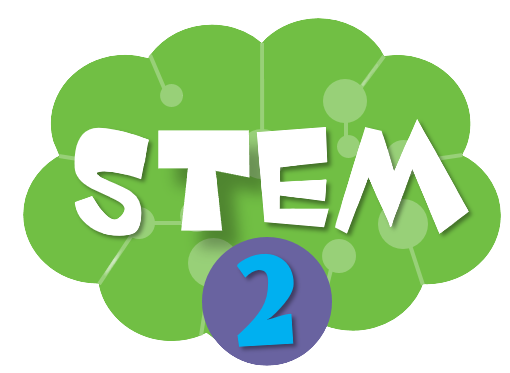 Đố bạn: Các vật trong tranh có dạng hình gì?
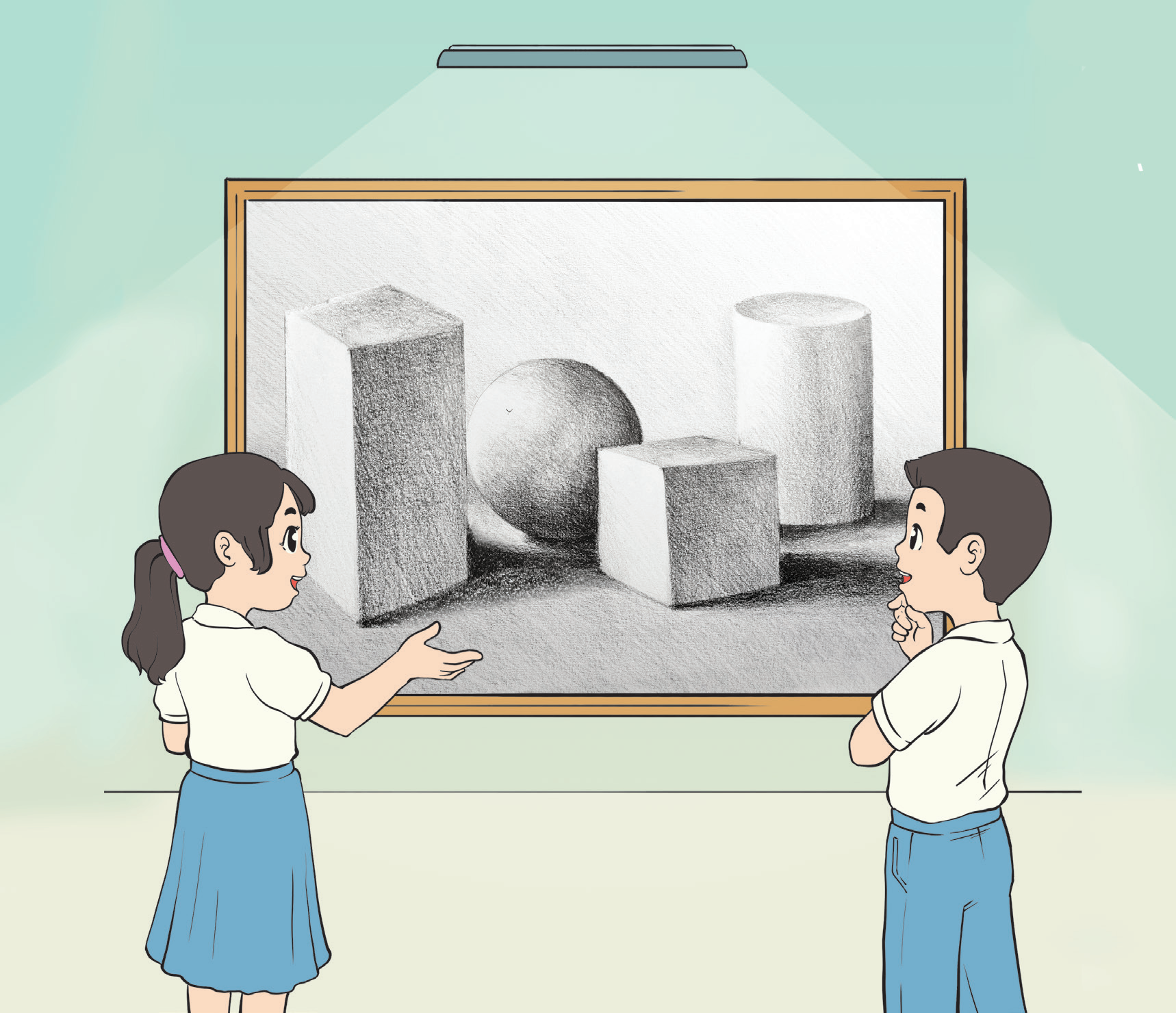 Khối trụ
Khối hộp chữ nhật
1
3
2
4
Khối cầu
Khối lập phương
[Speaker Notes: GV cho HS thảo luận, phát biểu ý kiến các bạn khác bổ sung thêm. GV bấm vào ô số để hiện tên hình]
THẢO LUẬN
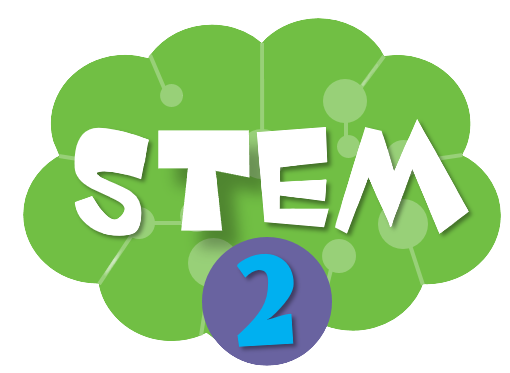 Hai bạn đang trao đổi điều gì? Em hãy giúp bạn thực hiện nhé
Các hình này không chỉ có trong các đồ vật thực tế mà còn có trong tác phẩm nghệ thuật
Chúng mình cùng sáng tạo một sản phẩm từ những hình khối đã học nhé!
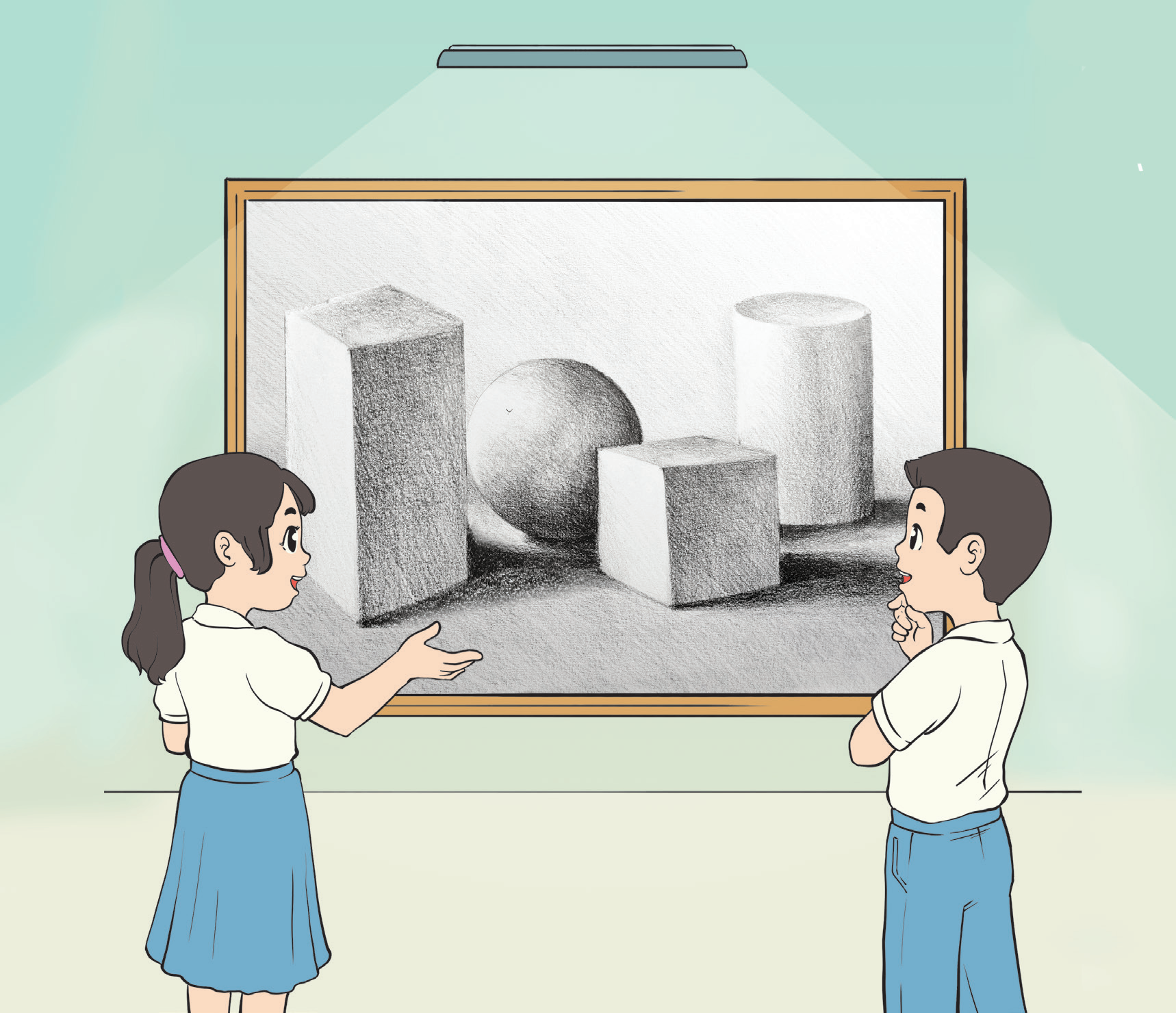 TIÊU CHÍ SẢN PHẨM
Mô hình thành phố hình học được lắp ghép từ những đồ vật có dạng khối lập phương, khối hộp chữ nhật, khối trụ, khối cầu
Đảm bảo tính thẩm mĩ, hài hoà về màu sắc, cân đối về hình dáng
[Speaker Notes: GV cho HS thảo luận, phát biểu ý kiến các bạn khác bổ sung thêm]
PHIẾU HỌC TẬP SỐ 1
Em hãy vẽ và tô màu các hình khối đã học
[Speaker Notes: GV hướng dẫn HS hoàn thiện phiếu học tập số 1, cho HS các nhóm lên trình bày phiếu học tập]
THẢO LUẬN
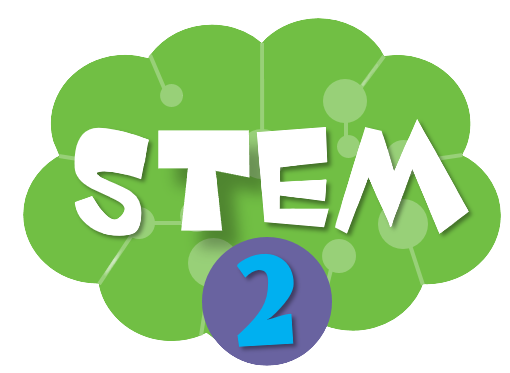 Em hãy gọi tên các hình nhé
Khối hộp chữ nhật
Khối lập phương
Khối cầu
Khối trụ
1
2
4
3
[Speaker Notes: GV cho HS trả lời, bấm vào hình để di chuyển tên về hình]
THẢO LUẬN
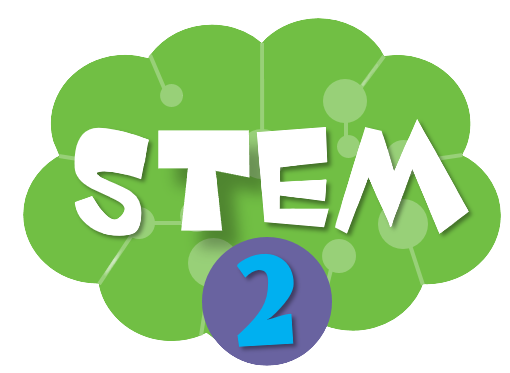 Em hãy xếp hình ngôi nhà từ những hình khối này nhé
2
Khối cầu
Khối lập phương
Khối hộp chữ nhật
Khối trụ
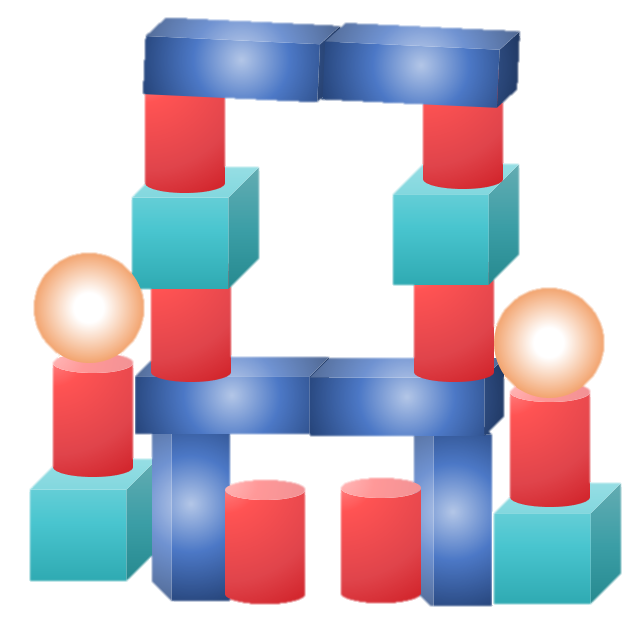 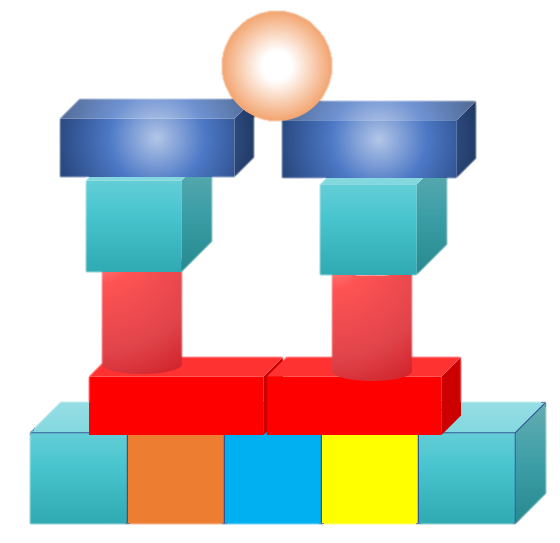 [Speaker Notes: GV cho HS thảo luận, phát biểu ý kiến các bạn khác bổ sung thêm]
PHIẾU HỌC TẬP SỐ 2
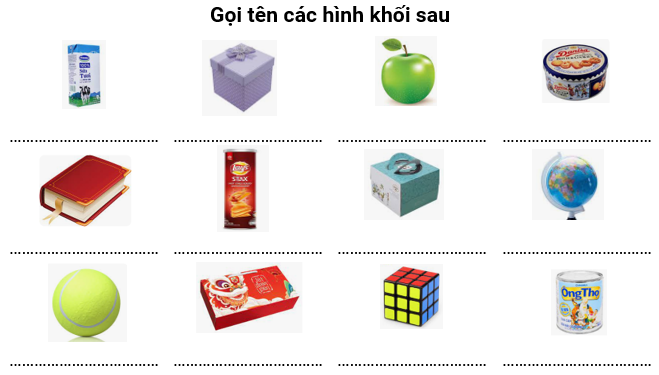 Khối trụ
Khối lập phương
Khối cầu
Khối hộp chữ nhật
Khối lập phương
Khối hộp chữ nhật
Khối trụ
Khối cầu
Khối hộp chữ nhật
Khối trụ
Khối lập phương
Khối cầu
[Speaker Notes: GV hướng dẫn HS hoàn thiện phiếu học tập số 2, cho HS các nhóm lên trình bày phiếu học tập]
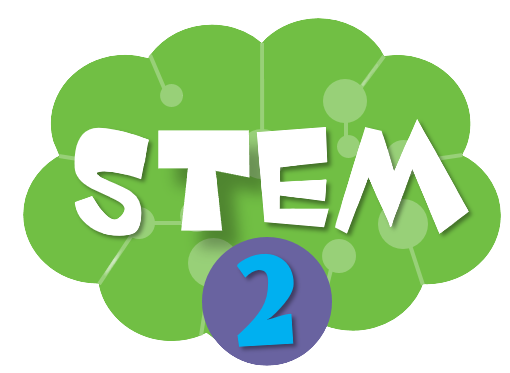 BÀI TẬP VỀ NHÀ
Chuẩn bị các nguyên, vật liệu cho buổi học sau:
Giấy A4, giấy màu, bút màu, bút chì, keo dán, kéo.
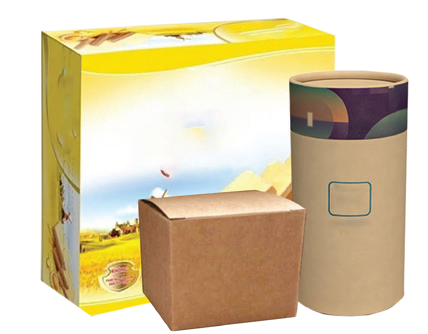 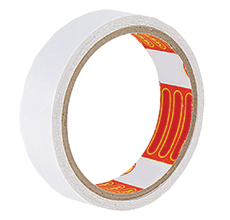 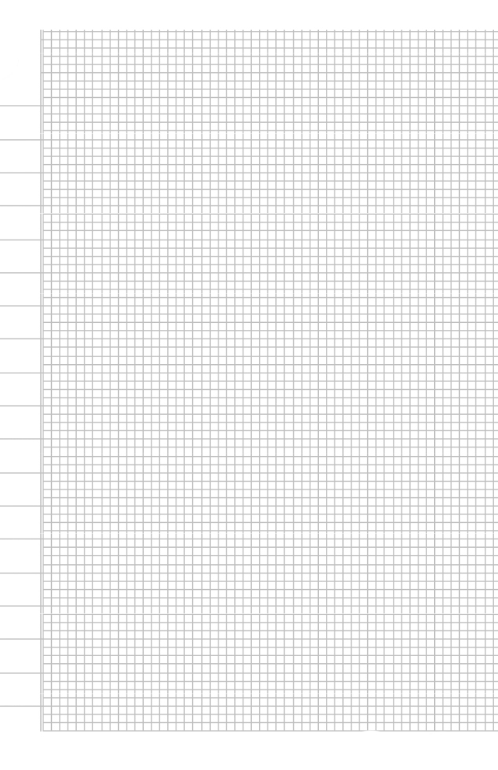 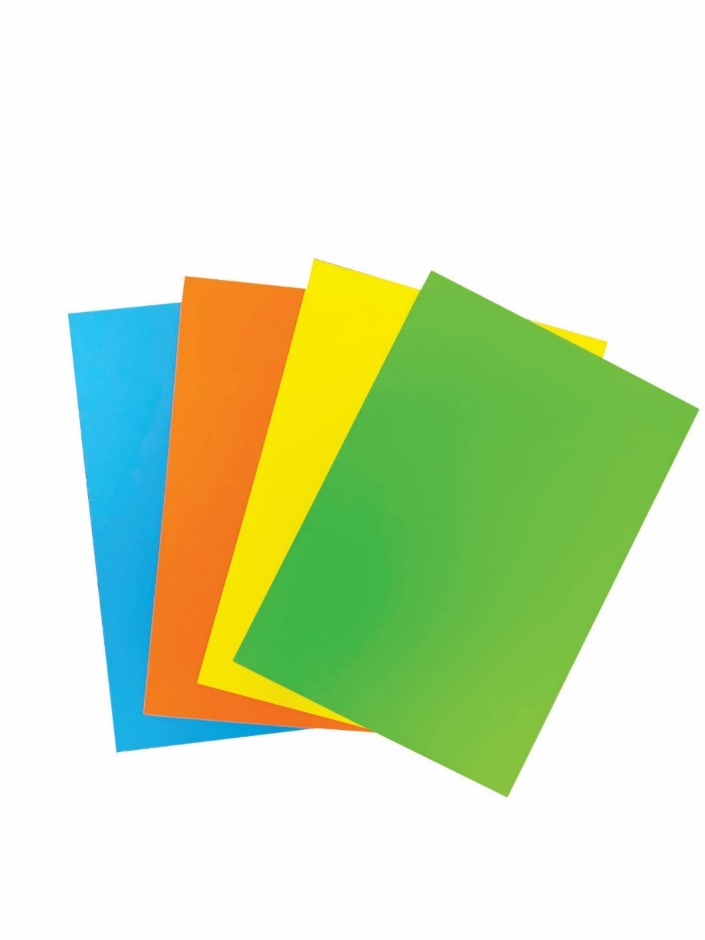 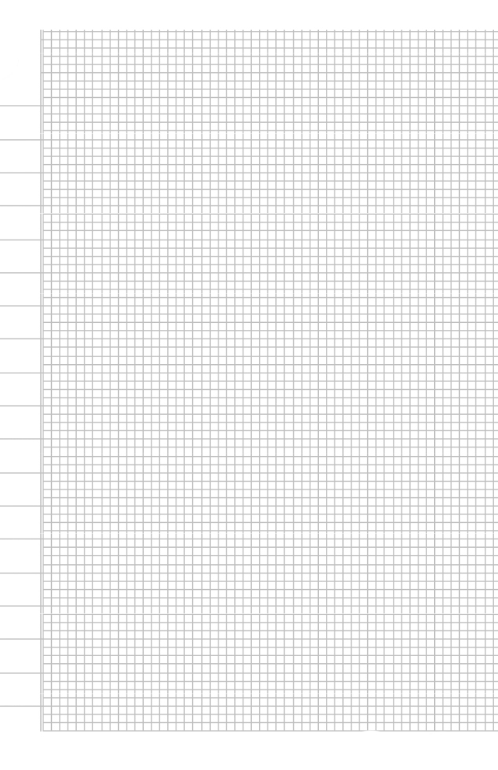 [Speaker Notes: Giao bài tập về nhà cho học sinh, yêu cầu học phân công chuẩn bị nguyên, vật liệu cho buổi học sau]
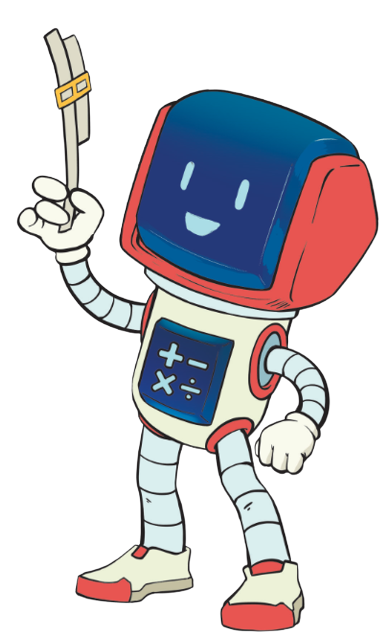 TẠM BIỆT CÁC EM
[Speaker Notes: Trong quá trình dạy học, GV thường xuyên khuyến khích HS bằng các câu khen khi HS trả lời đúng]
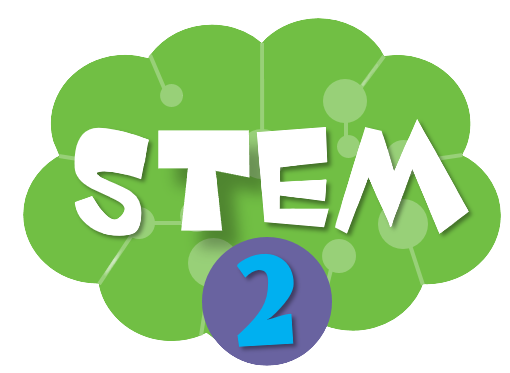 TRẢI NGHIỆM 
THÀNH PHỐ HÌNH HỌC
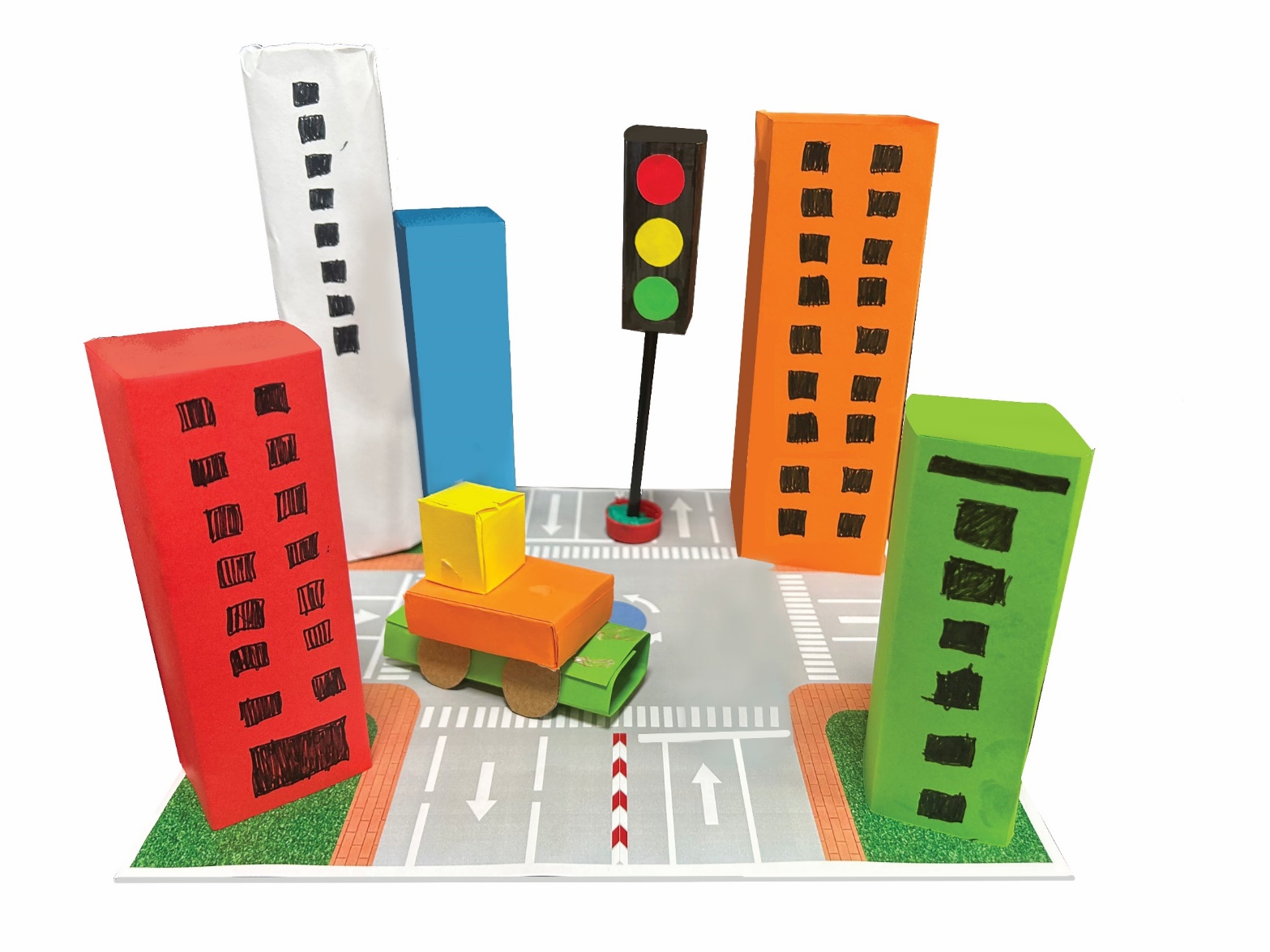 BÀI 9
Tiết 2
[Speaker Notes: Giới thiệu bài học: thực hành làm mô hình thành phố hình học]
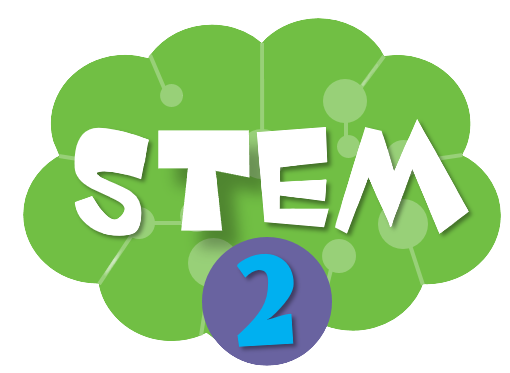 TIÊU CHÍ SẢN PHẨM
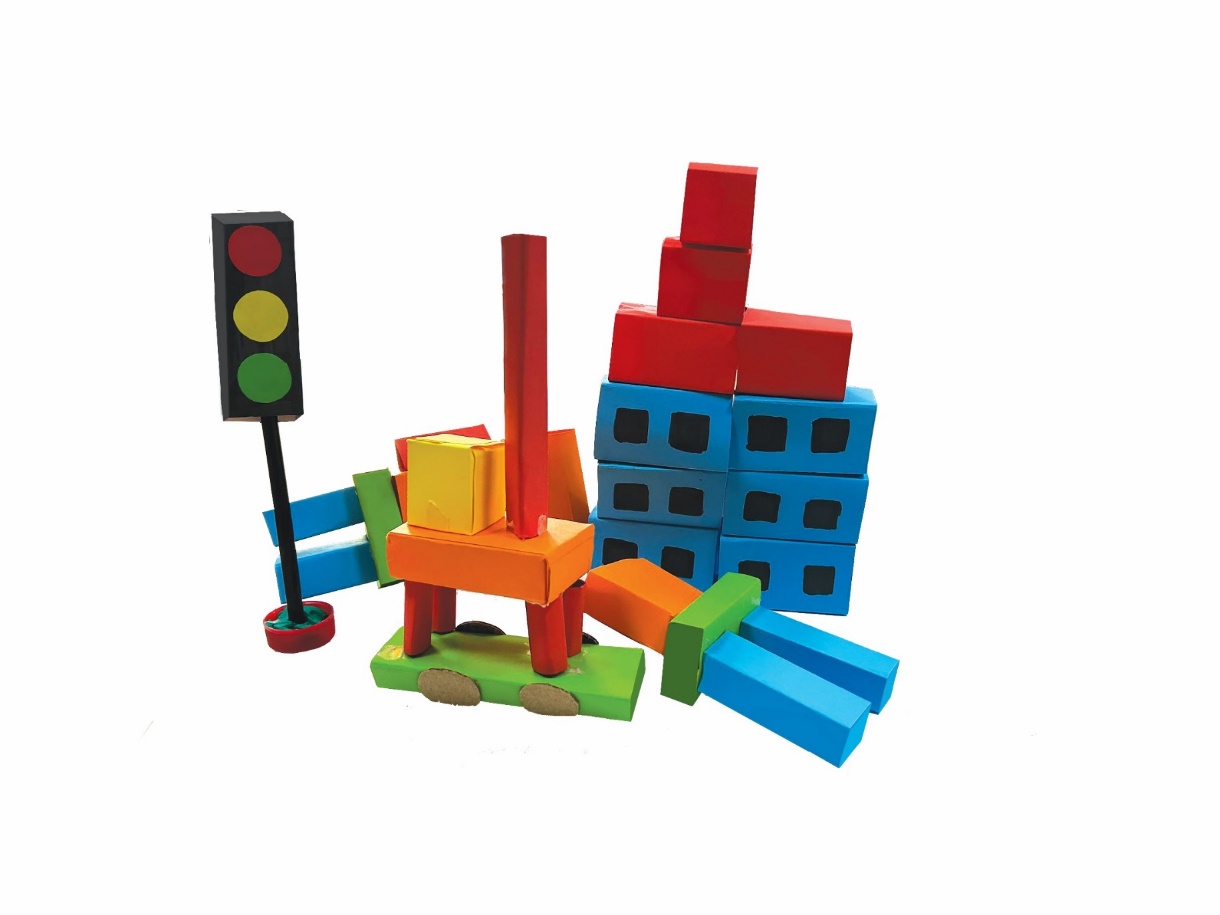 Mô hình thành phố hình học được lắp ghép từ những đồ vật có dạng khối lập phương, khối hộp chữ nhật, khối trụ, khối cầu
Đảm bảo tính thẩm mĩ, hài hoà về màu sắc, cân đối về hình dáng
[Speaker Notes: GV nêu yêu cầu sản phẩm]
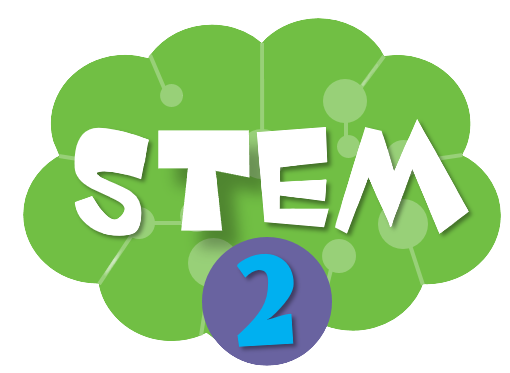 ĐỀ XUẤT Ý TƯỞNG VÀ CÁCH LÀM MÔ HÌNH THÀNH PHỐ HÌNH HỌC
Thảo luận và chia sẻ ý tưởng
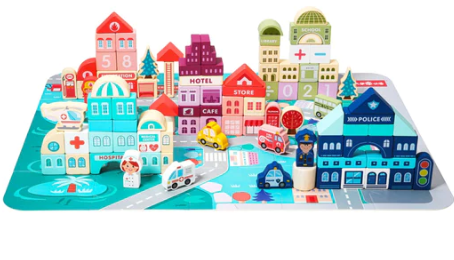 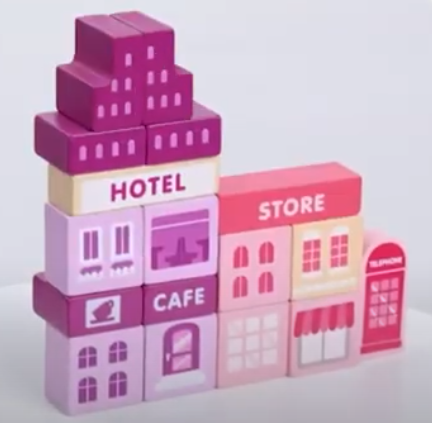 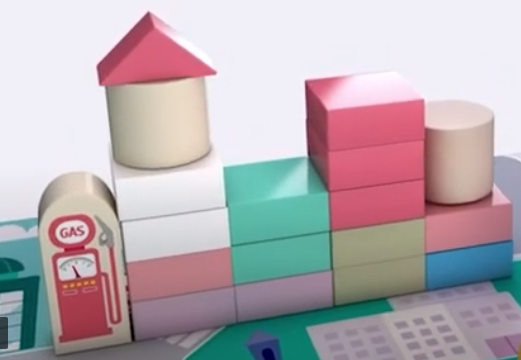 [Speaker Notes: GV cho HS quan sát các hình trên đưa ra ý tưởng của nhóm: nhóm sẽ xếp những hình gì? Cần sử dụng hình khối gì? Bao nhiêu khối hình mỗi loại]
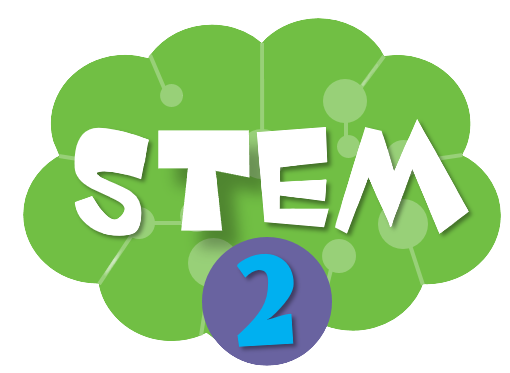 LỰA CHỌN Ý TƯỞNG VÀ CÁCH LÀM MÔ HÌNH THÀNH PHỐ HÌNH HỌC
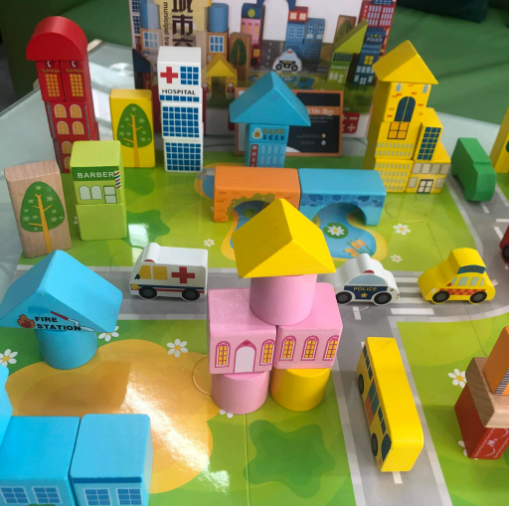 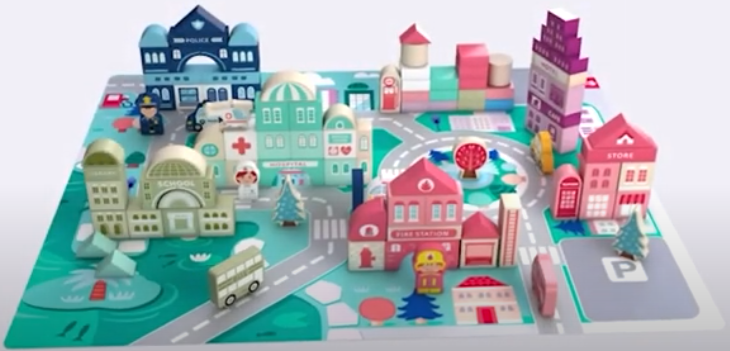 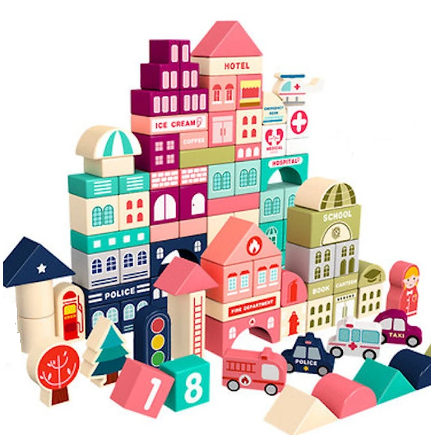 [Speaker Notes: GV cho HS quan sát các hình trên và lựa chọn ý tưởng để thực hiện]
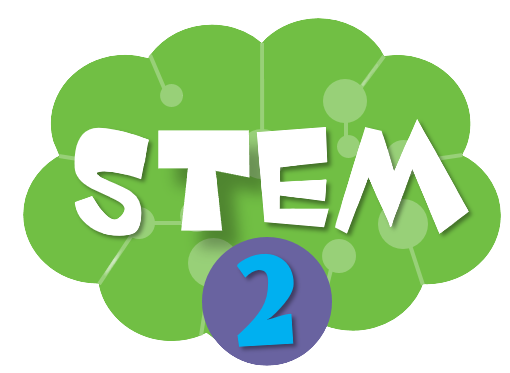 PHIẾU HỌC TẬP SỐ 3
1. Tên thành phố của em?
…………………………………………………………………………………
2. Thành phố của em gồm những mô hình gì? Mỗi mô hình sử dụng hình khối gì? bao nhiêu khối?
…………………………………………………………………………………………..........................……………………………………………
…………………………………………………………………………………………...........................……………………………………………
3. Em đã sử dụng bao nhiêu khối hình cho sản phẩm của mình?
…………………………………………………………………………………
4. Em hãy mô tả hoạt động của thành phố
…………………............................…………………………………
Vẽ ý tưởng của nhóm
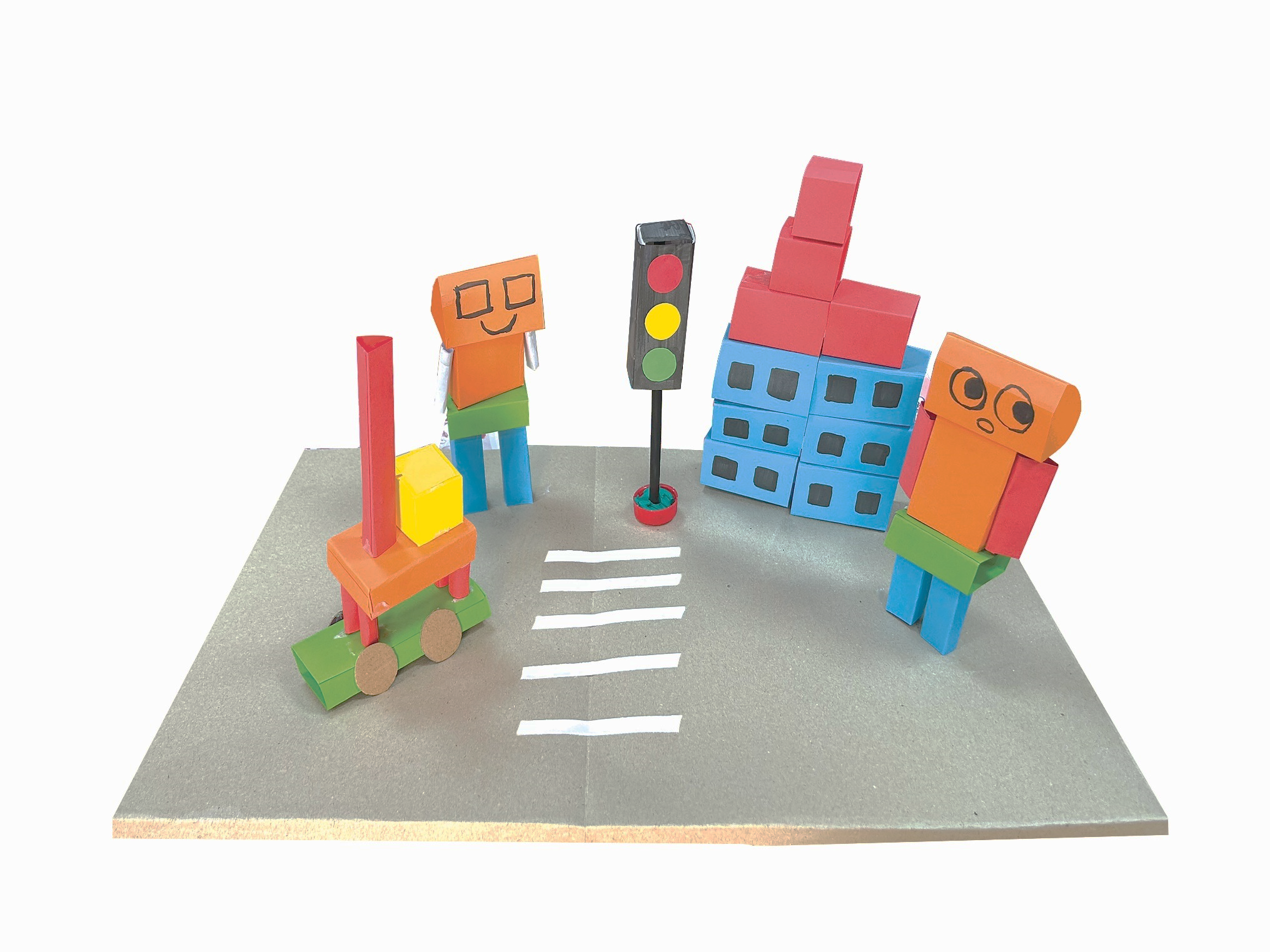 [Speaker Notes: GV hướng dẫn HS hoàn thiện phiếu số 3]
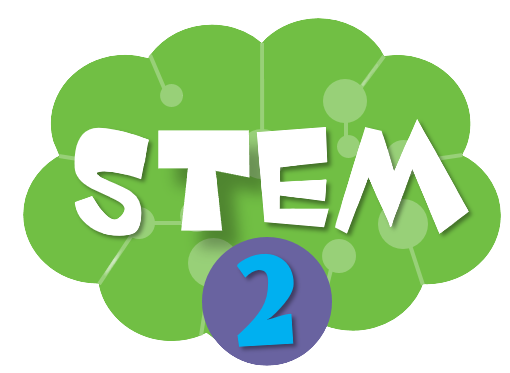 LÀM MÔ HÌNH THÀNH PHỐ HÌNH HỌC
Lựa chọn dụng cụ và vật liệu
Giấy A4, giấy màu, bút màu, bút chì, keo dán, kéo.
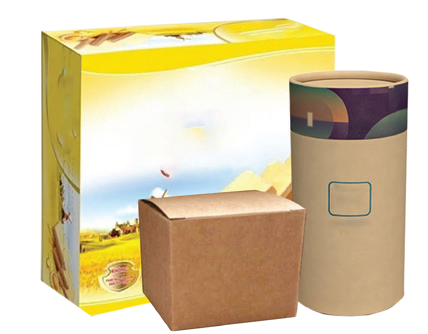 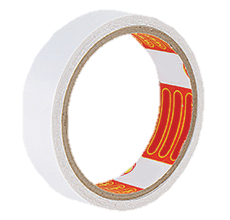 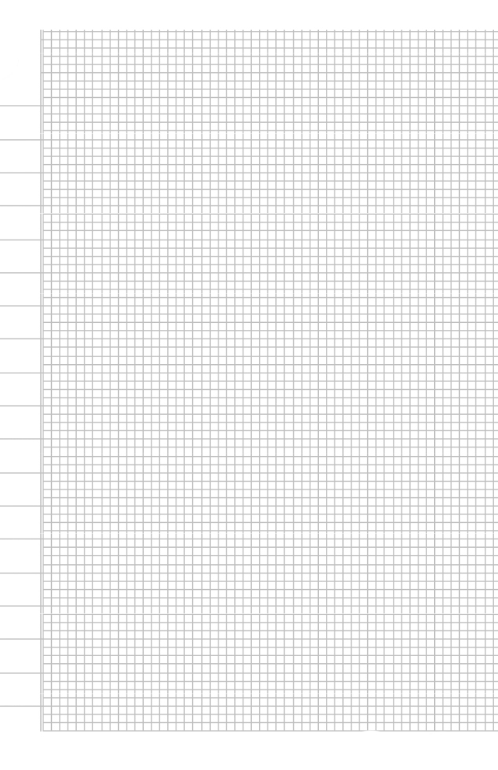 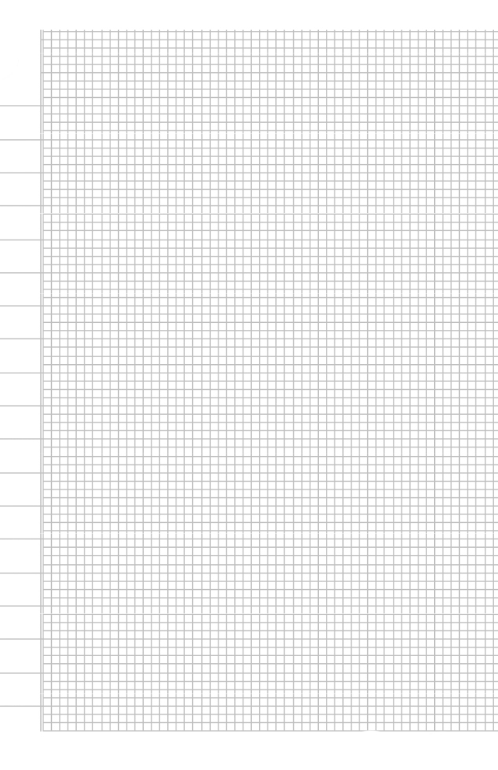 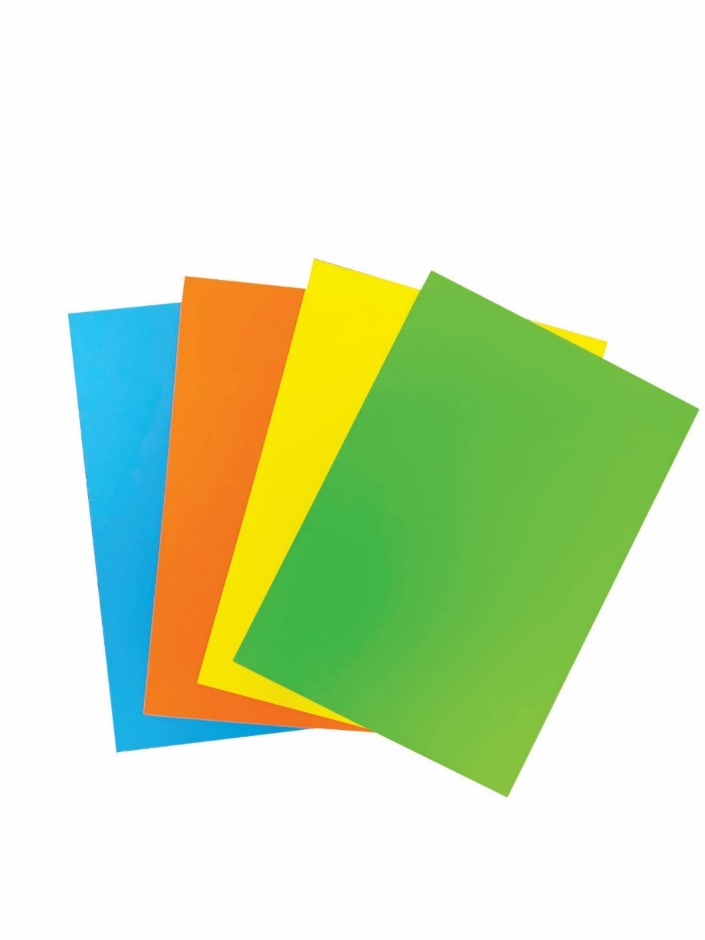 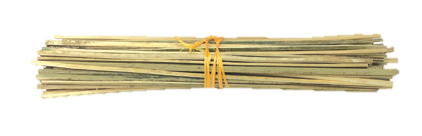 [Speaker Notes: GV yêu cầu nhóm HS kiểm tra lại các nguyên, vật liệu của nhóm theo phiếu học tập, nếu có khác thì bổ sung vào phiếu]
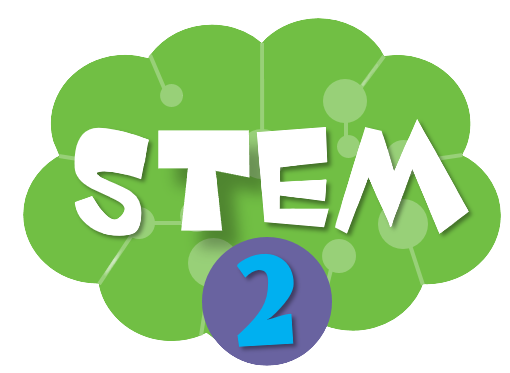 LÀM MÔ HÌNH THÀNH PHỐ HÌNH HỌC
Làm mô hình thành phố hình học theo cách của em hoặc nhóm em
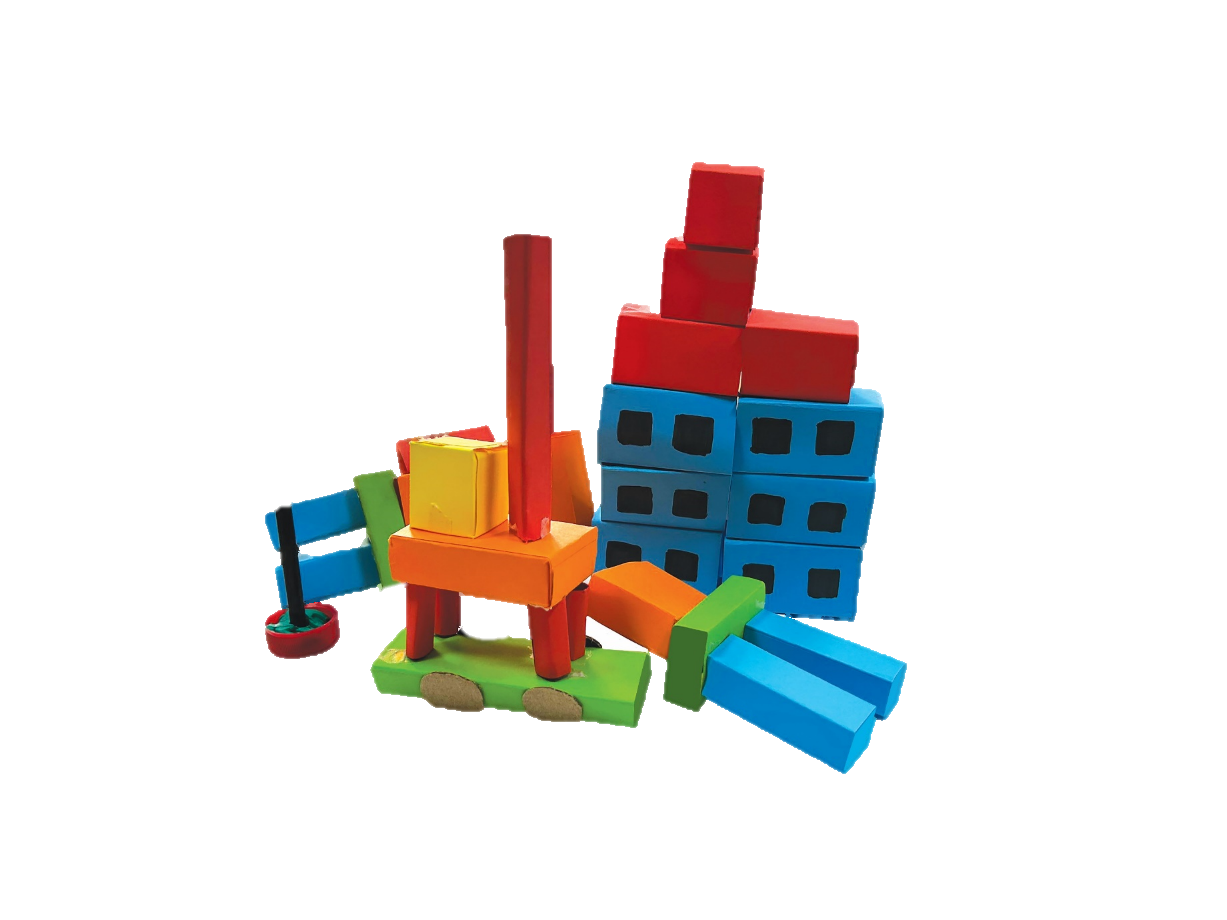 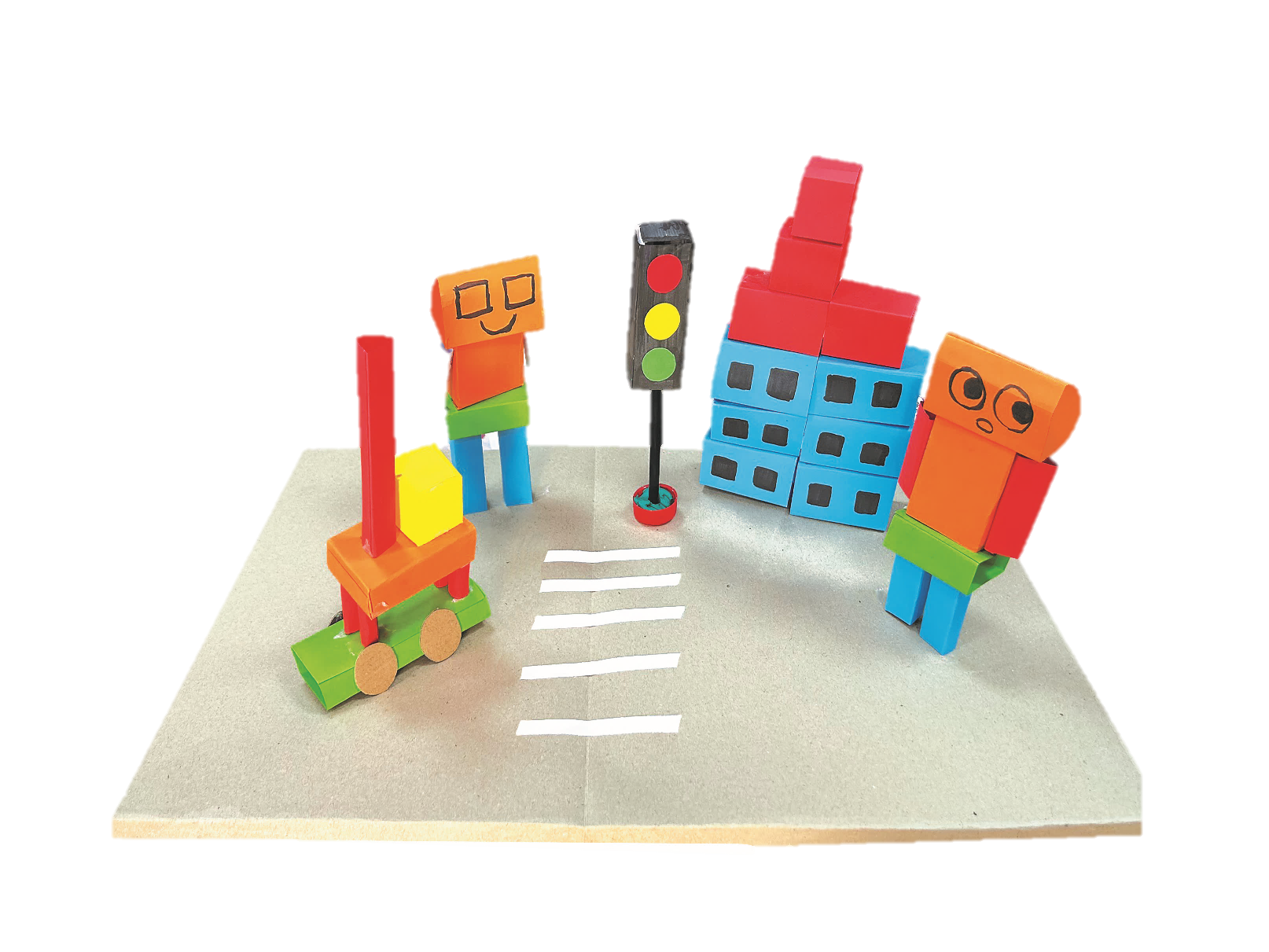 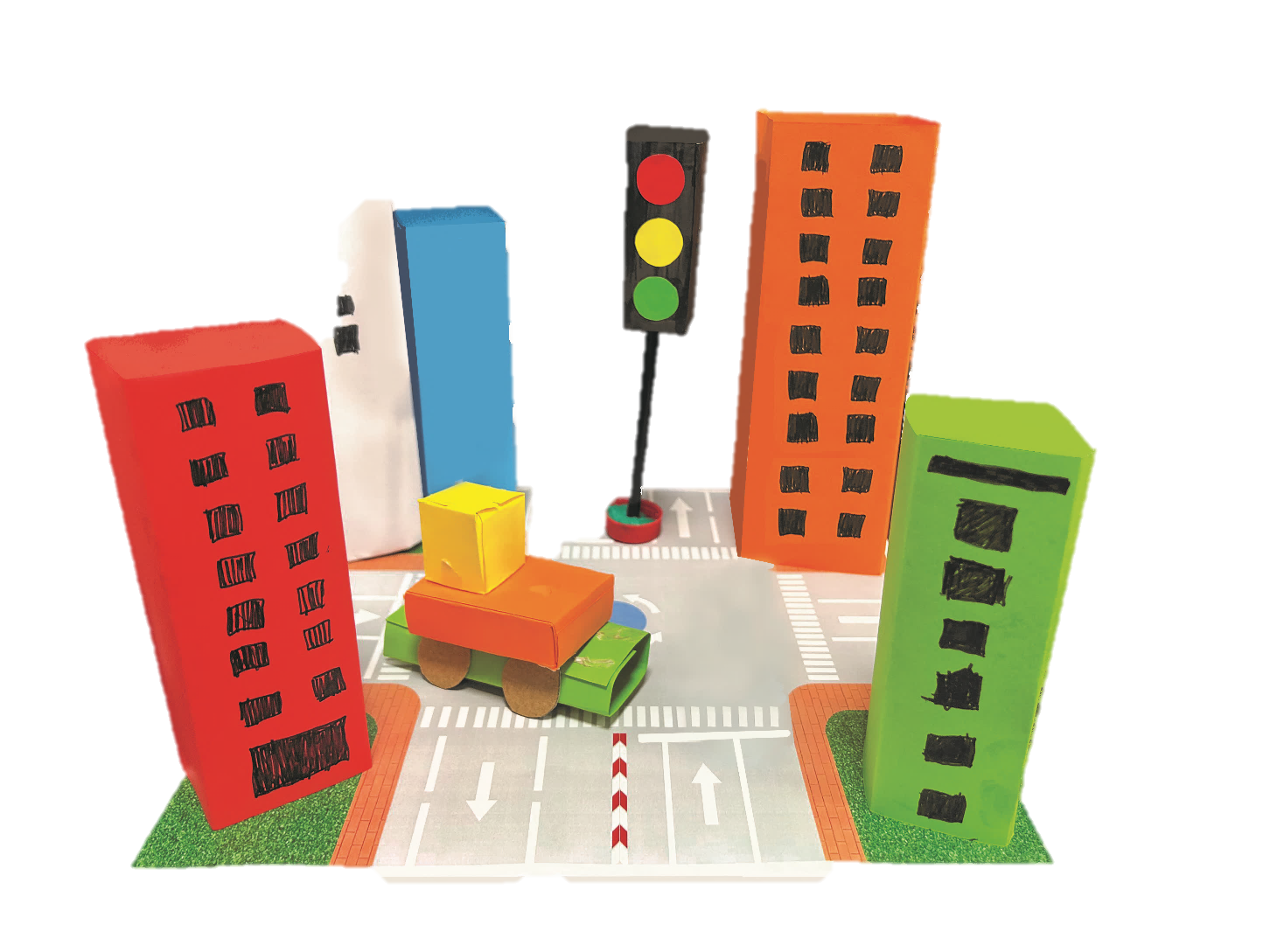 [Speaker Notes: GV cho HS quan sát một số mẫu trên, cho HS trình bày mẫu của nhóm mình. Các nhóm khác đặt câu hỏi nếu có thắc mắc hoặc góp ý]
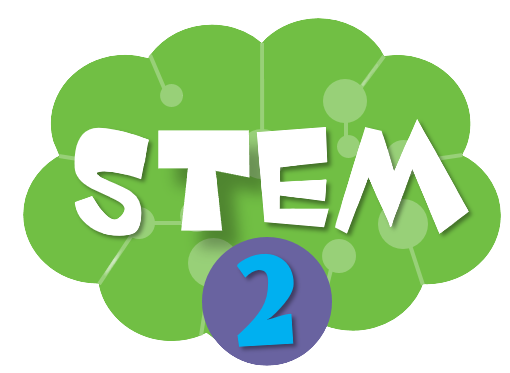 LÀM MÔ HÌNH THÀNH PHỐ HÌNH HỌC
Gợi ý
1
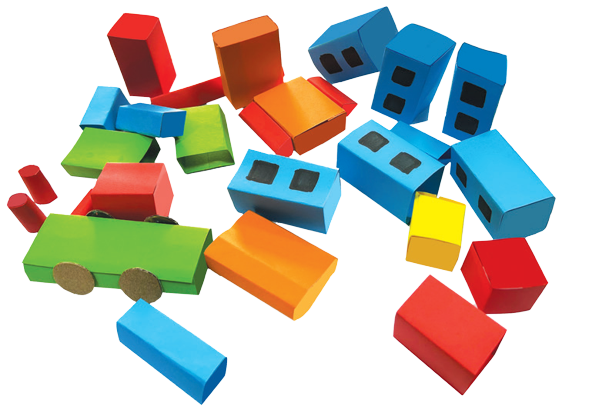 Tạo các bộ phận của thành phố
[Speaker Notes: GV hướng dẫn HS thực hiện]
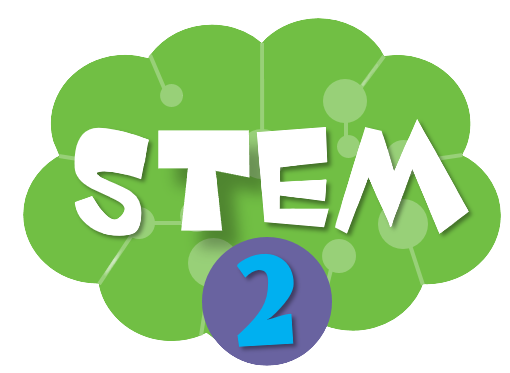 LÀM MÔ HÌNH THÀNH PHỐ HÌNH HỌC
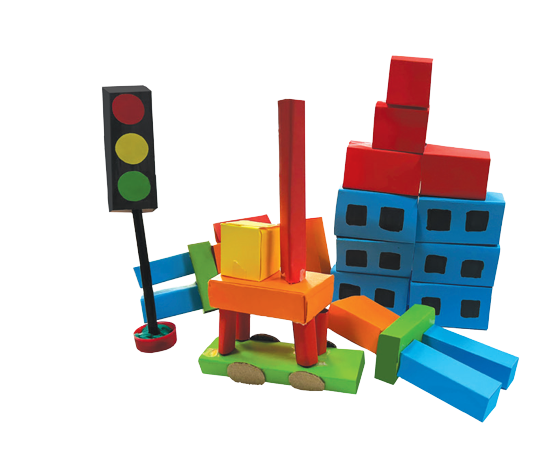 2
Lắp ghép các bộ phận vào vị trí phù hợp
[Speaker Notes: GV hướng dẫn HS thực hiện]
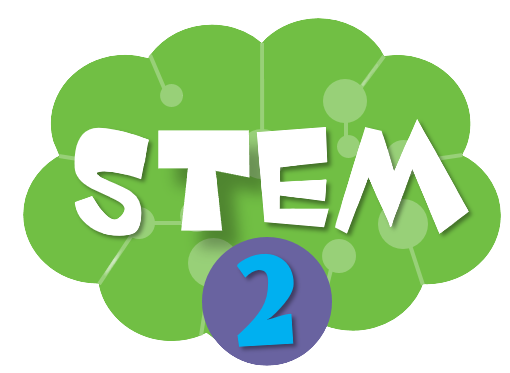 LÀM MÔ HÌNH THÀNH PHỐ HÌNH HỌC
3
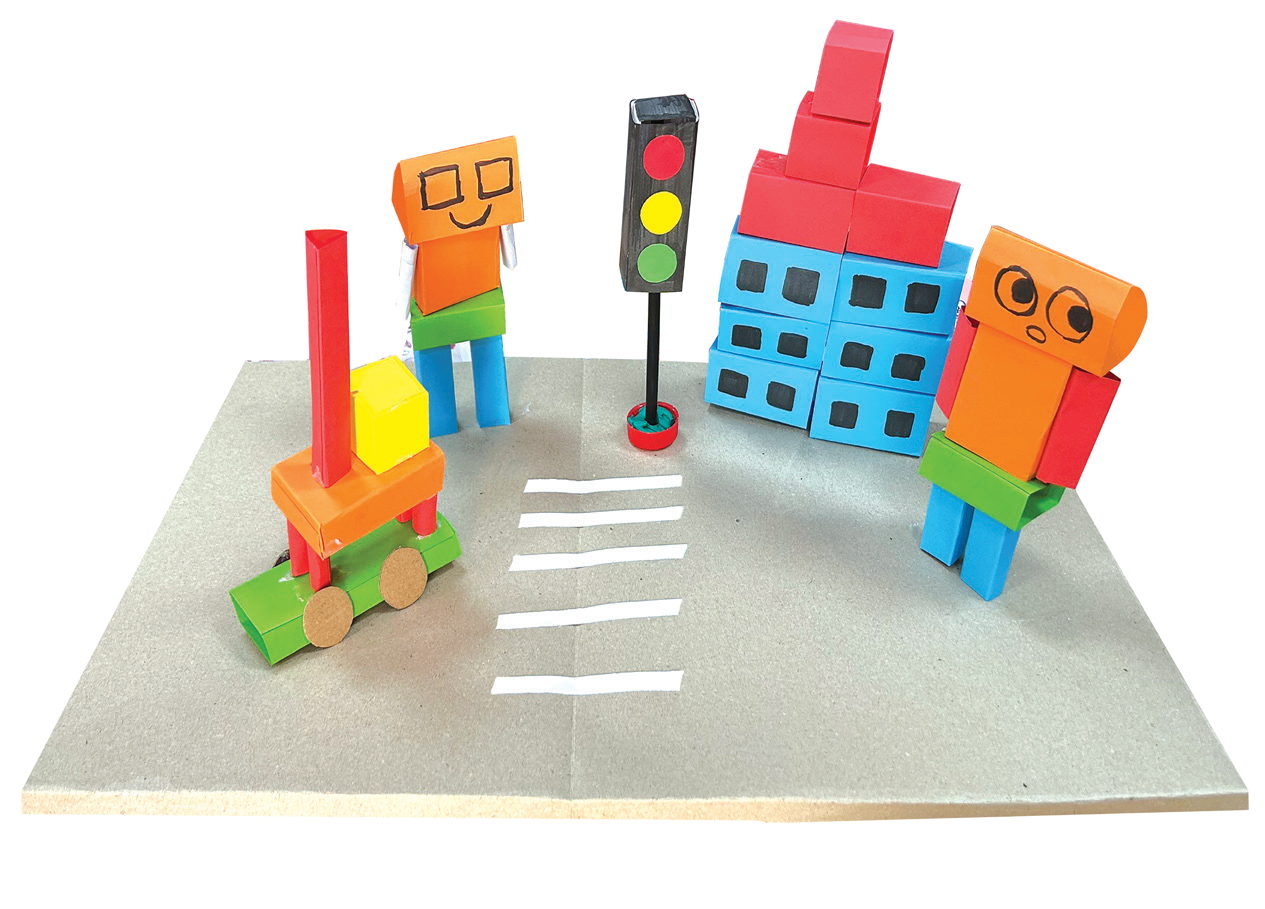 Hoàn thiện sản phẩm
[Speaker Notes: GV hướng dẫn HS thực hiện]
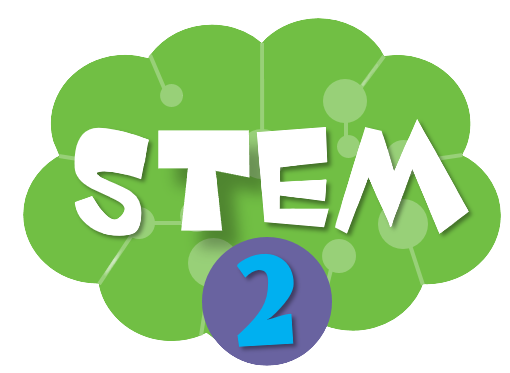 KIỂM TRA VÀ ĐIỀU CHỈNH SẢN PHẨM
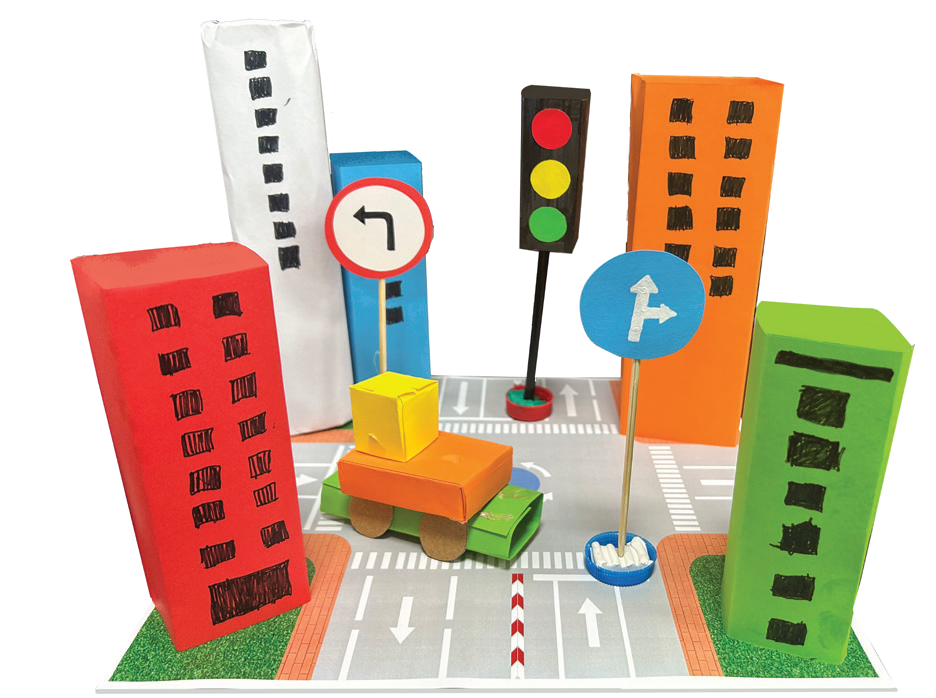 Mô hình thành phố hình học được lắp ghép từ những đồ vật có dạng khối lập phương, khối hộp chữ nhật, khối trụ, khối cầu.
Đảm bảo tính thẩm mĩ, hài hoà về màu sắc, cân đối về hình dáng.
Nếu không đảm bảo theo đúng tiêu chí, em hãy làm lại nhé
[Speaker Notes: Kiểm tra tiêu chí từ sản phẩm vừa làm được. Khuyến khích HS sáng tạo để tạo ra sản phẩm độc đáo trưng bày trong lớp]
TRƯNG BÀY VÀ GIỚI THIỆU SẢN PHẨM
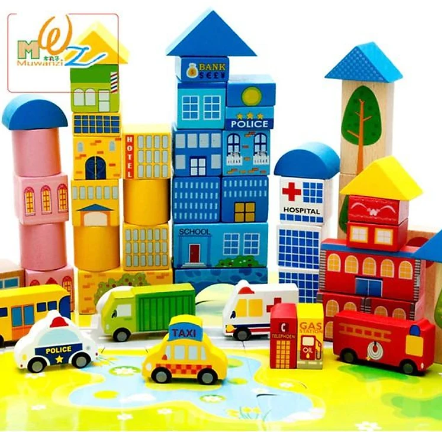 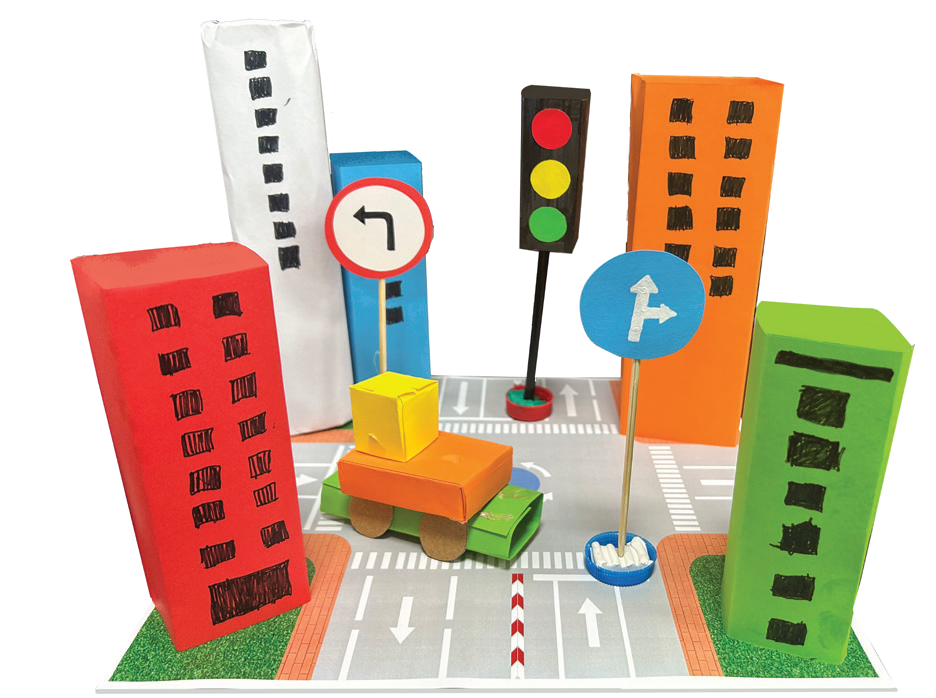 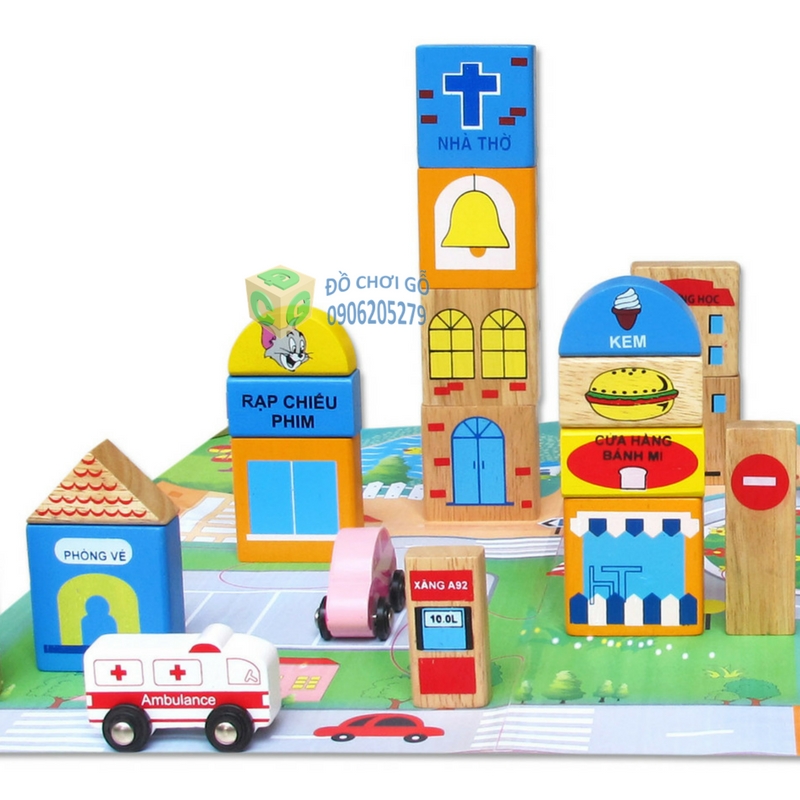 [Speaker Notes: HS trình bày, thuyết minh sản phẩm]
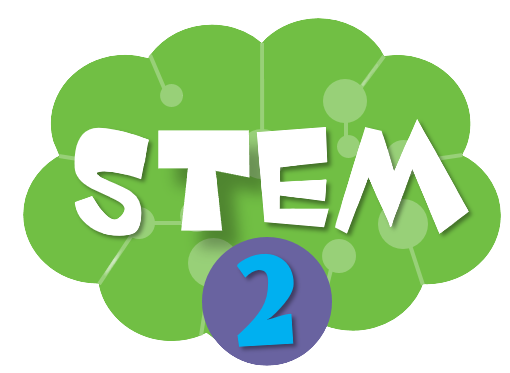 GIỚI THIỆU VỀ SẢN PHẨM
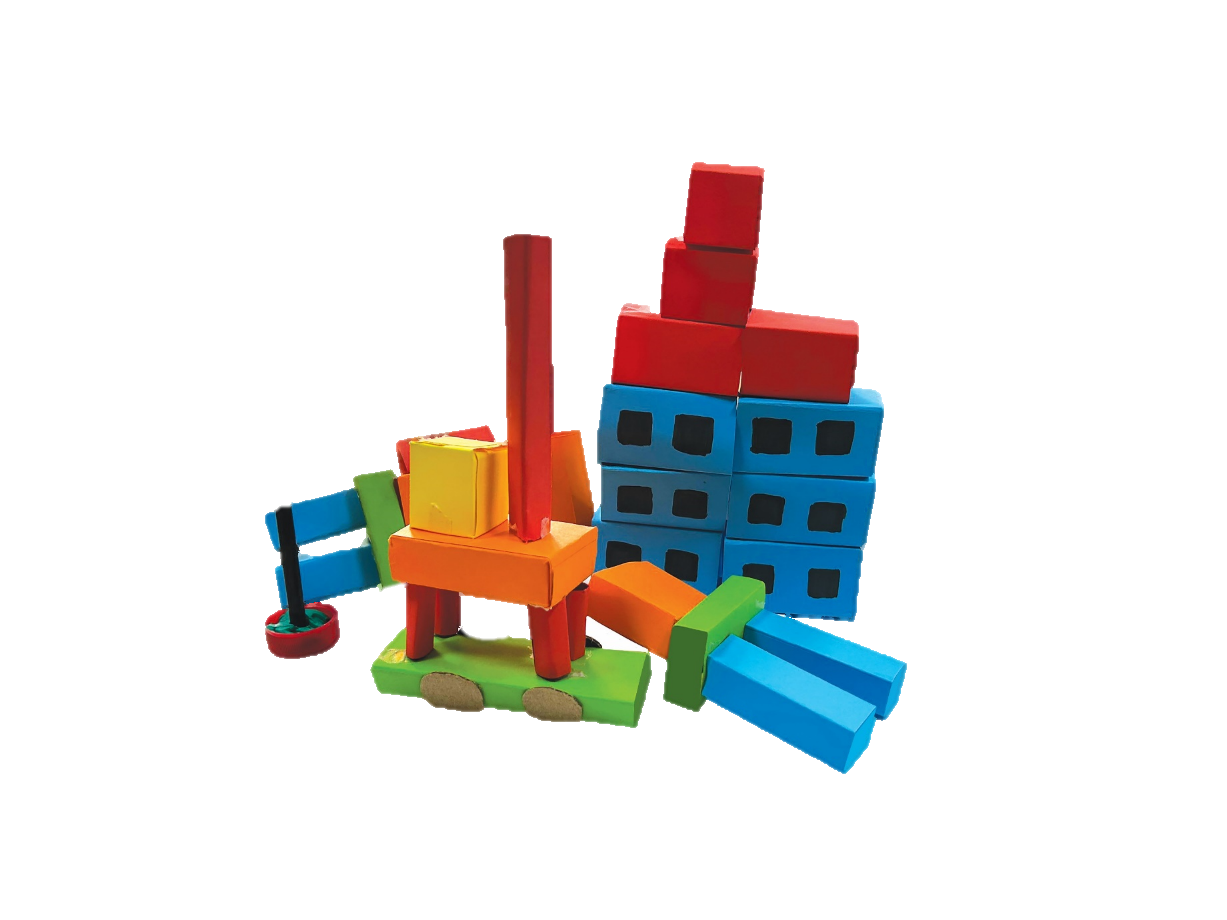 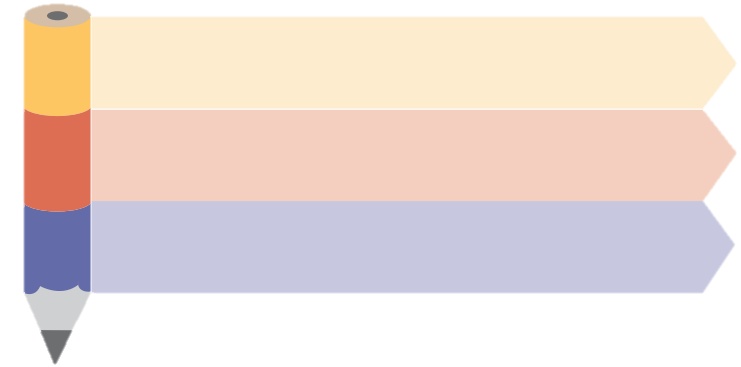 Mỗi ngôi nhà/toà nhà sử dụng những hình/khối nào?
Tên những hình/khối được sử dụng để tạo ra sản phẩm
Số lượng hình/khối để tạo ra được sản phẩm
[Speaker Notes: GV hướng dẫn HS giới thiệu sản phẩm theo gợi ý]
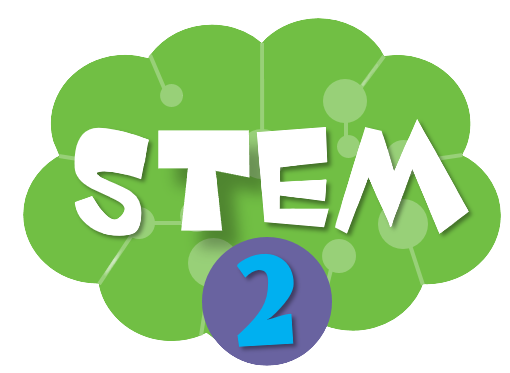 ĐÁNH GIÁ SẢN PHẨM
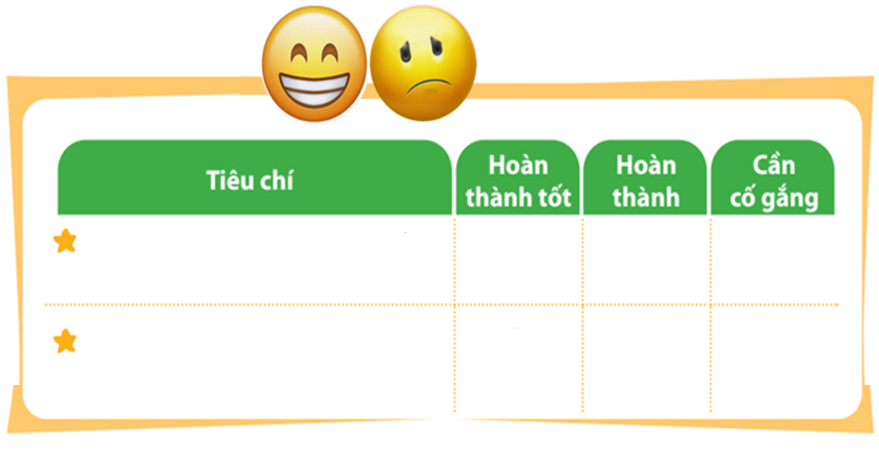 Thực hiện đánh giá bằng hình dán
Mô hình thành phố hình học được lắp ghép từ những đồ vật có dạng khối lập phương, khối hộp chữ nhật, khối trụ, khối cầu
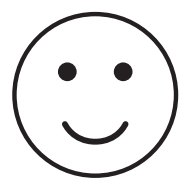 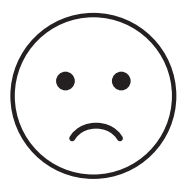 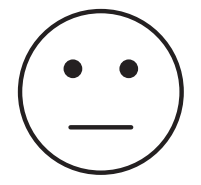 Đảm bảo tính thẩm mĩ, hài hoà về màu sắc, cân đối về hình dáng
[Speaker Notes: GV cho HS đi vòng quanh xem các sản phẩm của các bạn sau đó hướng dẫn HS đánh giá theo từng tiêu chí bằng hình dán. Có thể tặng thêm hình dán cho điểm sáng tạo, làm nhanh hoặc nhiều hơn]
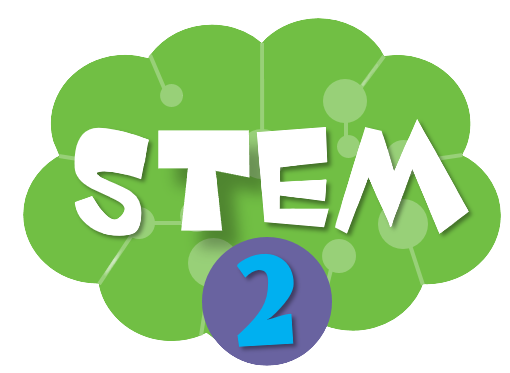 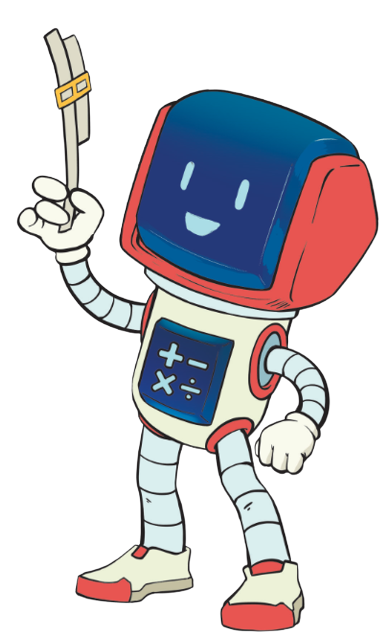 TẠM BIỆT CÁC EM